Графики тригонометрических функций10 класс
№1
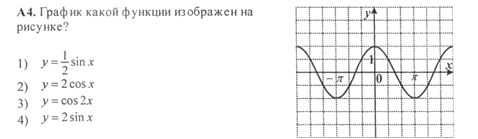 №2
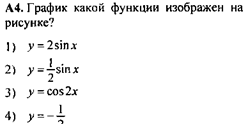 №3
№4
№5
№6
№7
№8
№9
№10
№11
№12
№13
№14
№15
№16
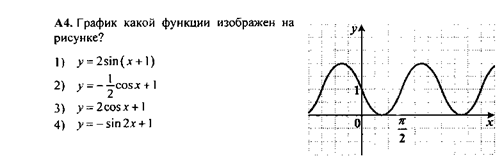 №17
№18